Accidentals in the Pair Spectrometer
Sascha, April 7, 2023
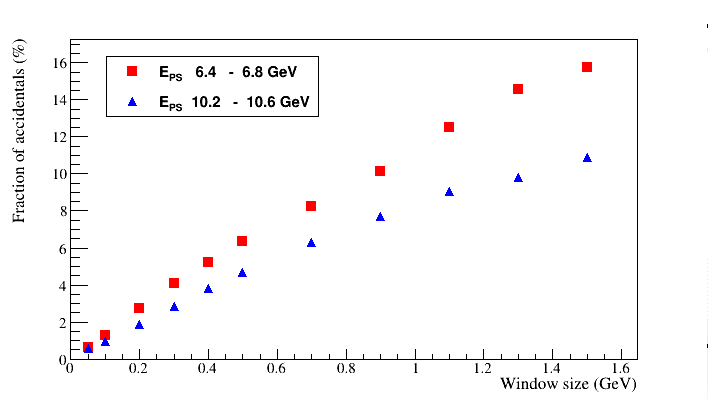 Accidentals: RF bunch structure (200 nA)
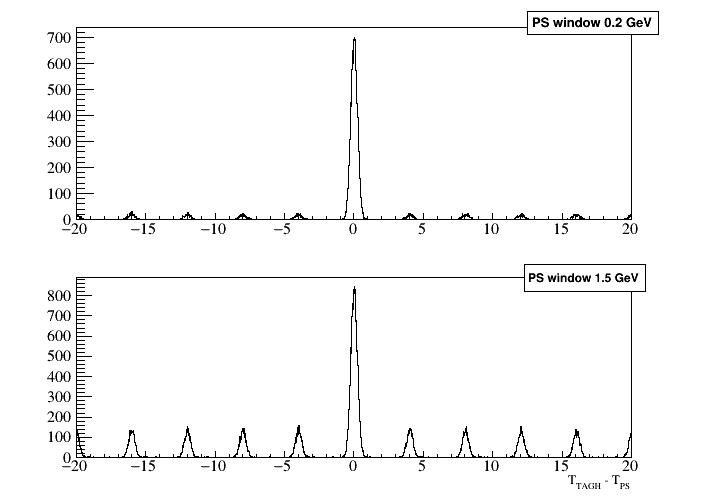 PS Yield as a Function of the Energy Window
Subtract accidentals using timing side band

Normalize PS yield to the yield obtained for |  E | < 0.2 GeV
50 nA (not corrected for PS acceptance)
50 nA (corrected for the PS acceptance)
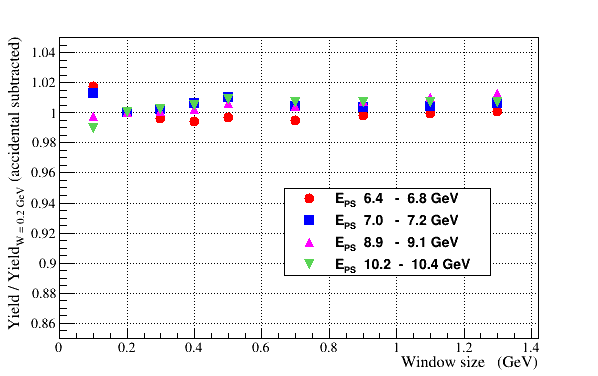 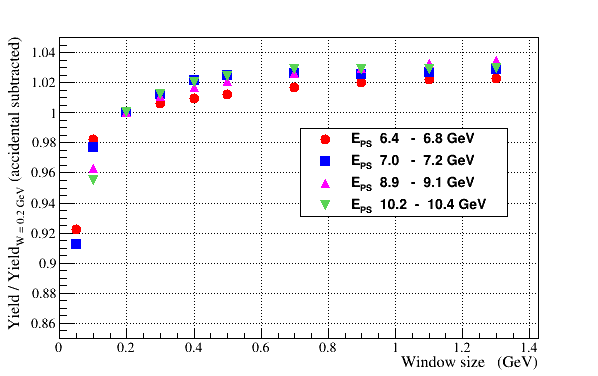 PS Yield as a Function of the Energy Window
Subtract accidentals using timing side band

Normalize PS yield to the yield obtained for |  E | < 0.2 GeV
50 nA  (not corrected for the PS acceptance)
200 nA (not corrected for the PS acceptance
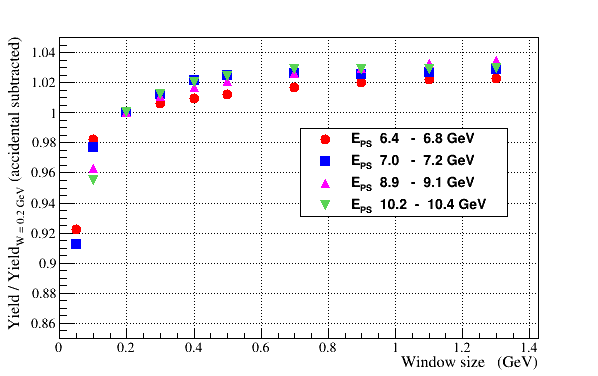 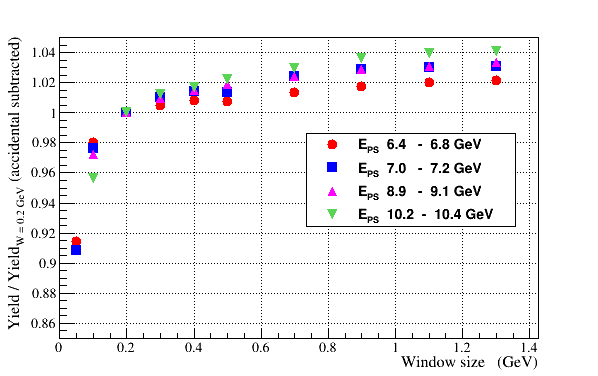 PS Yield as a Function of the Energy Window
50 nA  (corrected for the PS acceptance)
200 nA (corrected for the PS acceptance)
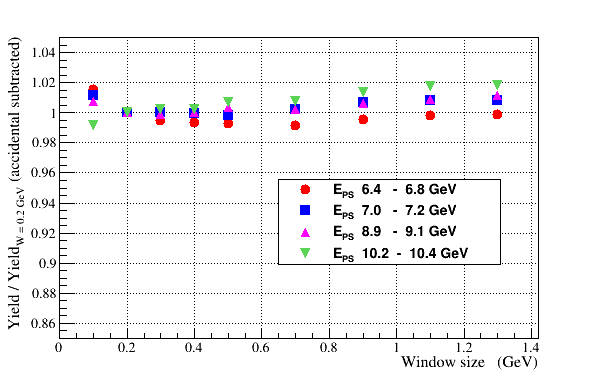 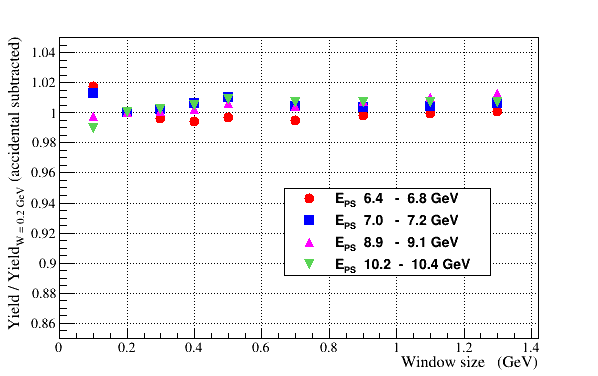 Normalized PS Yield
50 nA  (run 81331)
200 nA  (run 81376)
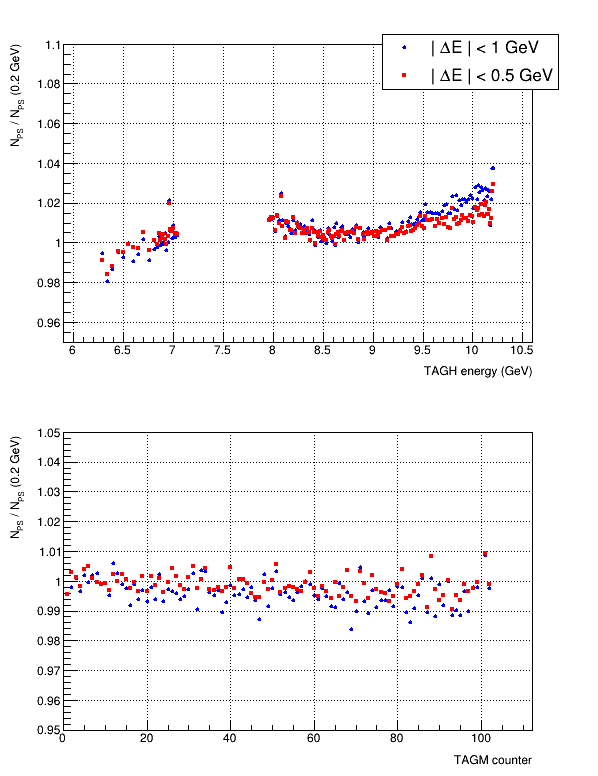 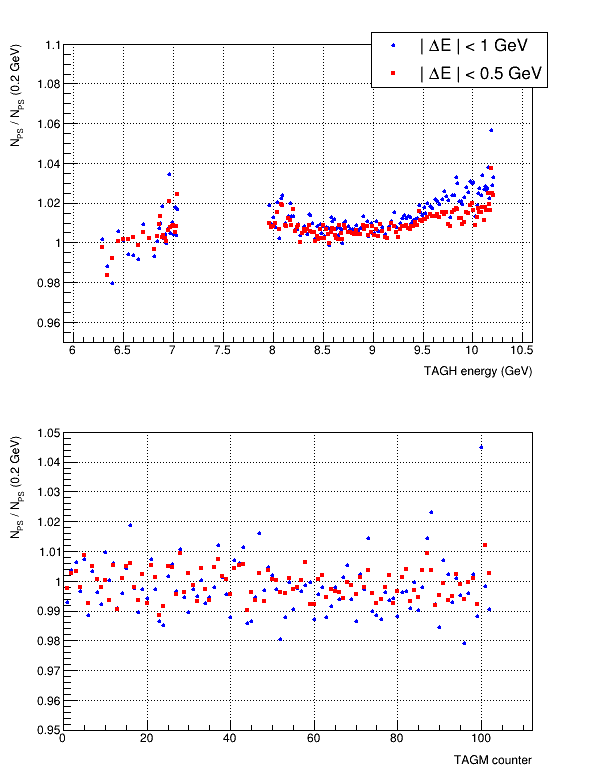